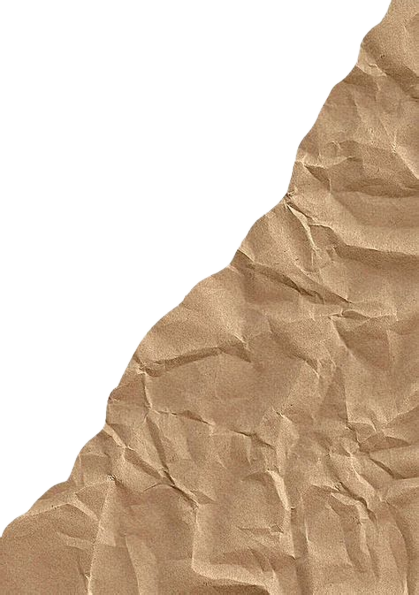 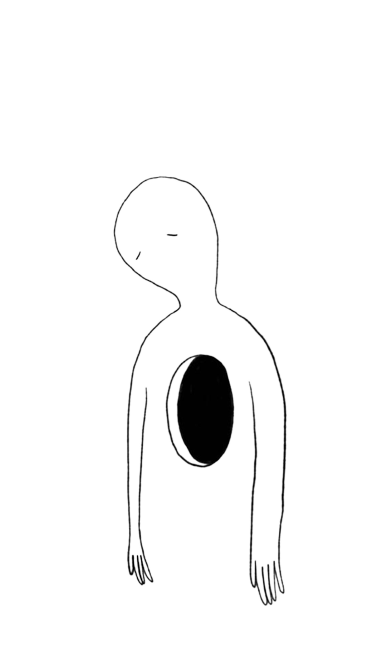 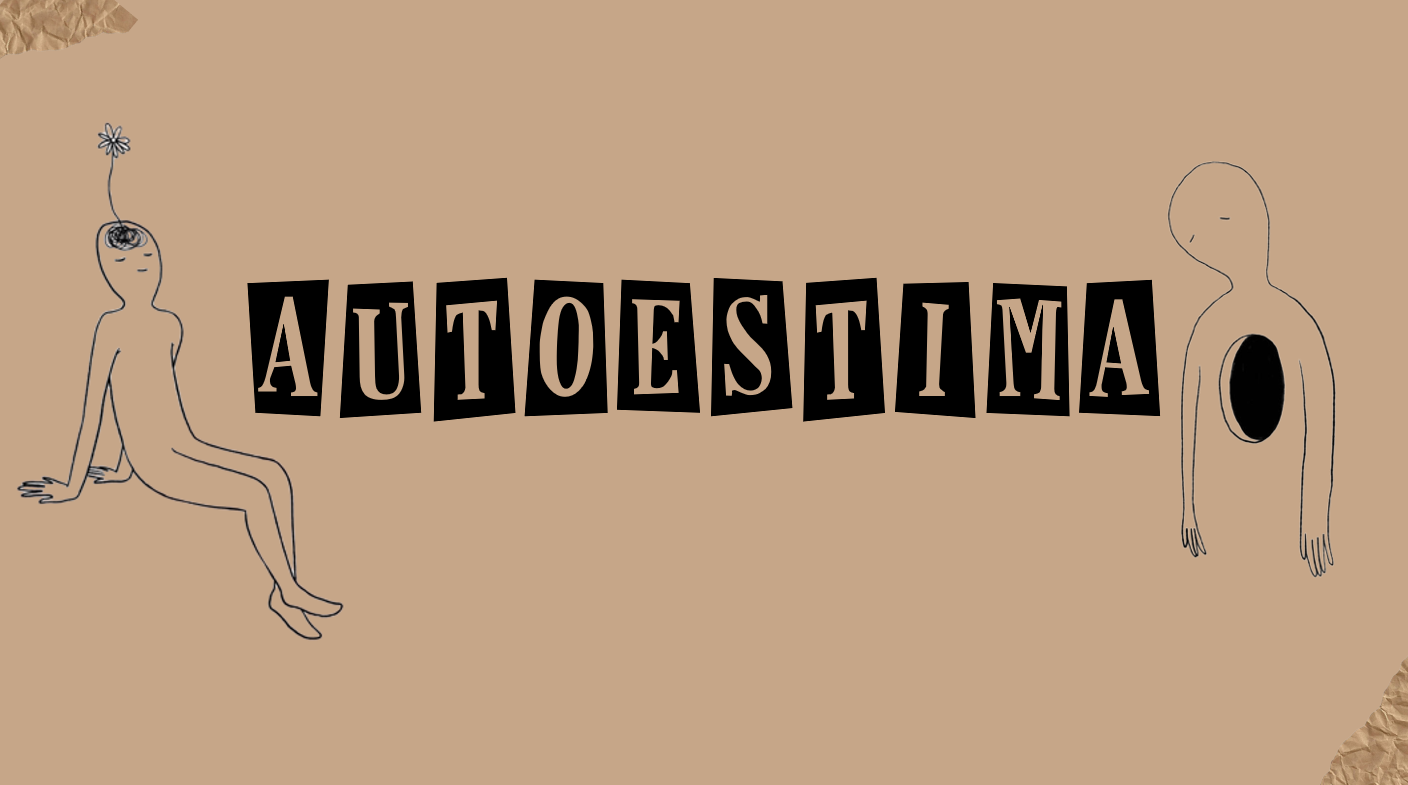 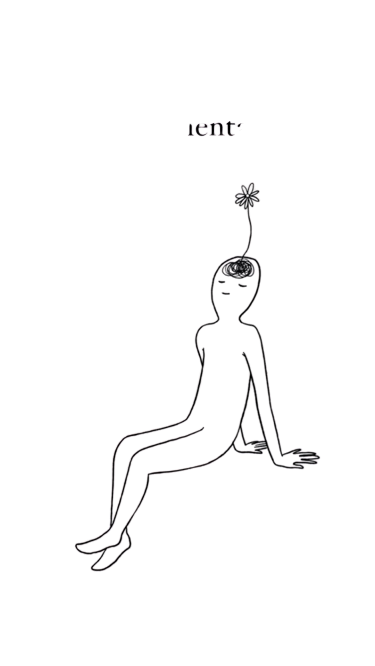 Autoestima
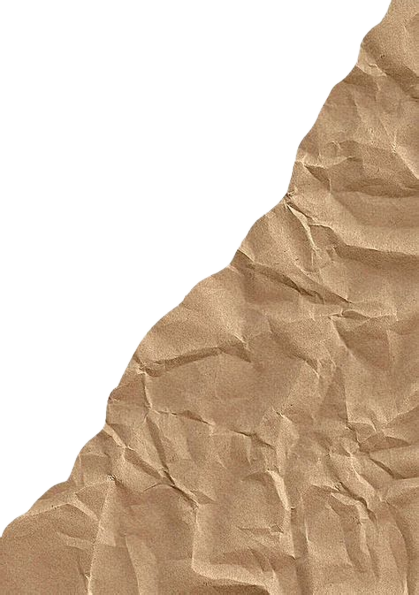 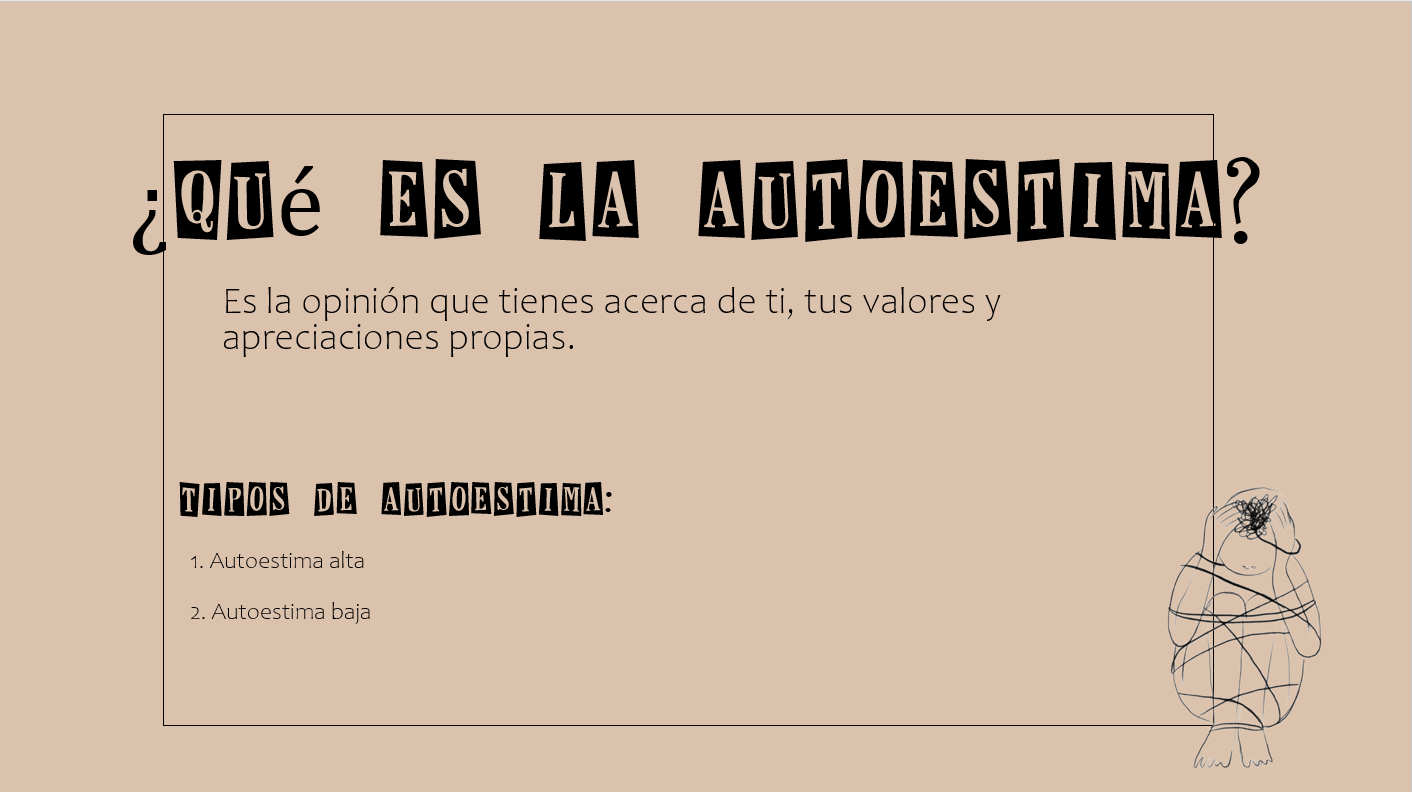 ¿Qué es la autoestima?
Es la opinión que tienes acerca de ti, tus valores y apreciaciones propias.
Tipos de autoestima:
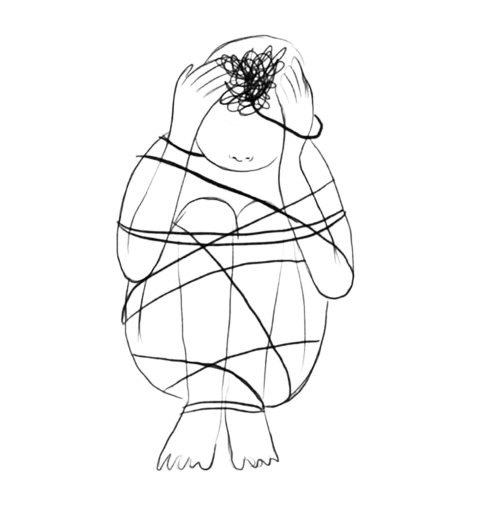 1. Autoestima alta2. Autoestima baja
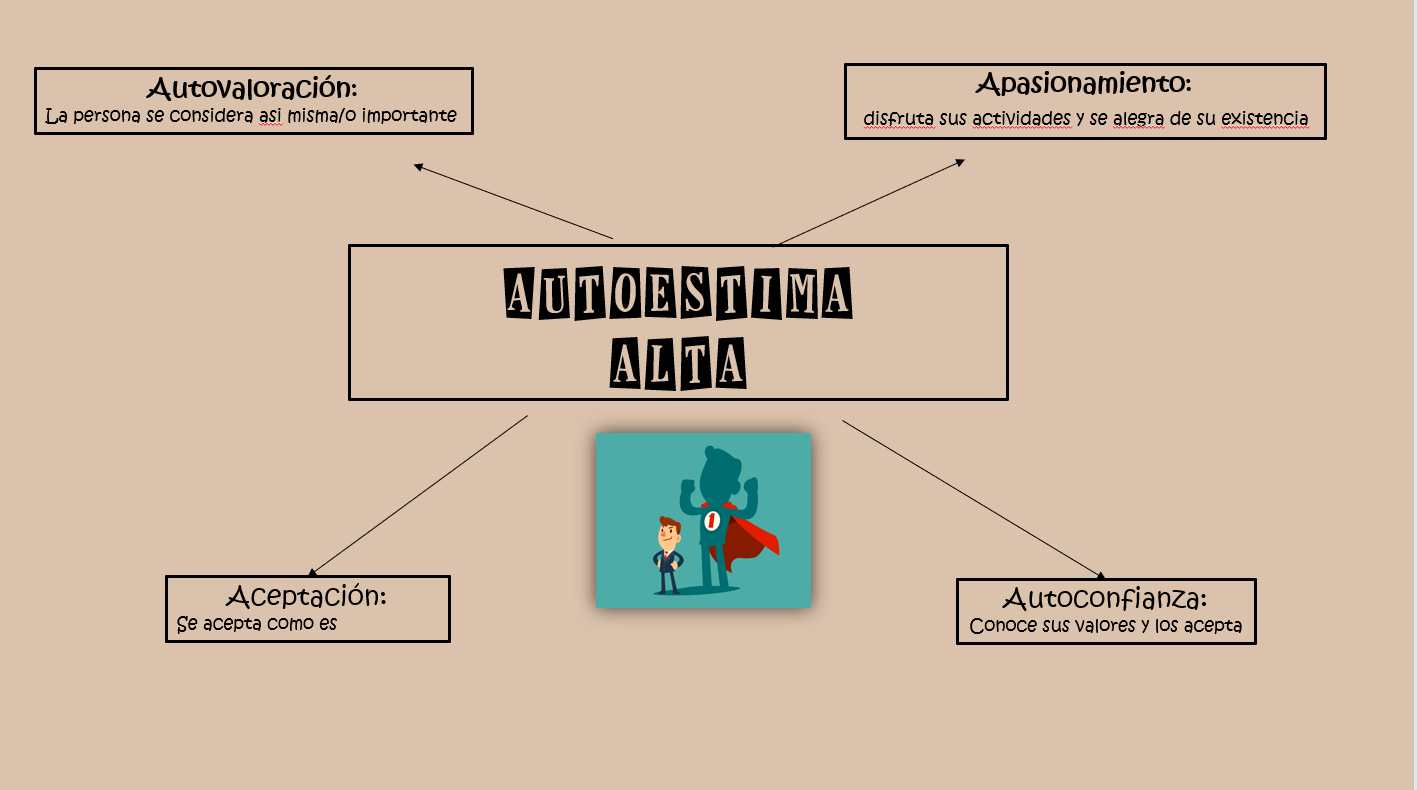 Apasionamiento:
 disfruta sus actividades y se alegra de su existencia
Autovaloración:
La persona se considera asi misma/o importante
Autoestima alta
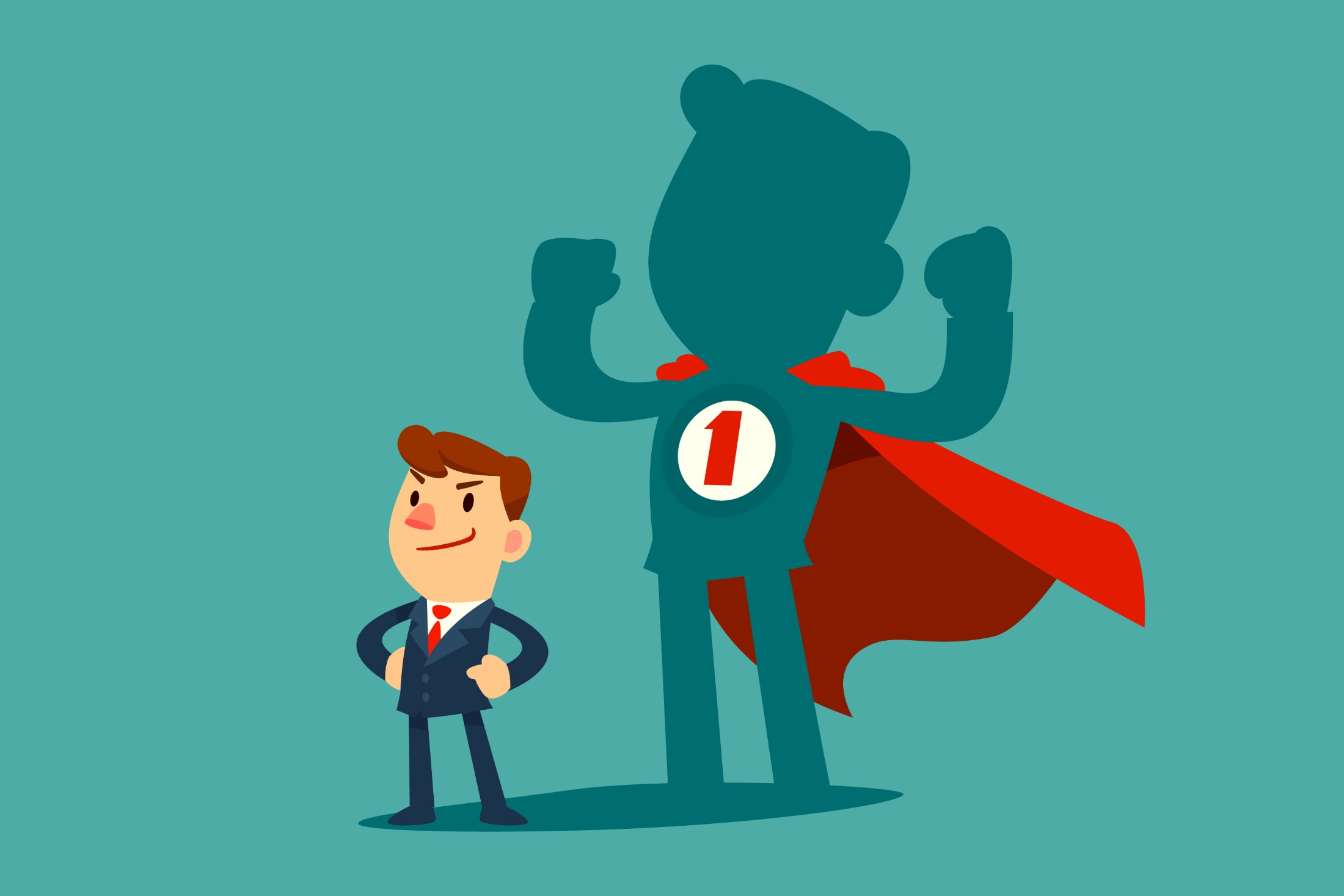 Aceptación:
Se acepta como es
Autoconfianza:
Conoce sus valores y los acepta
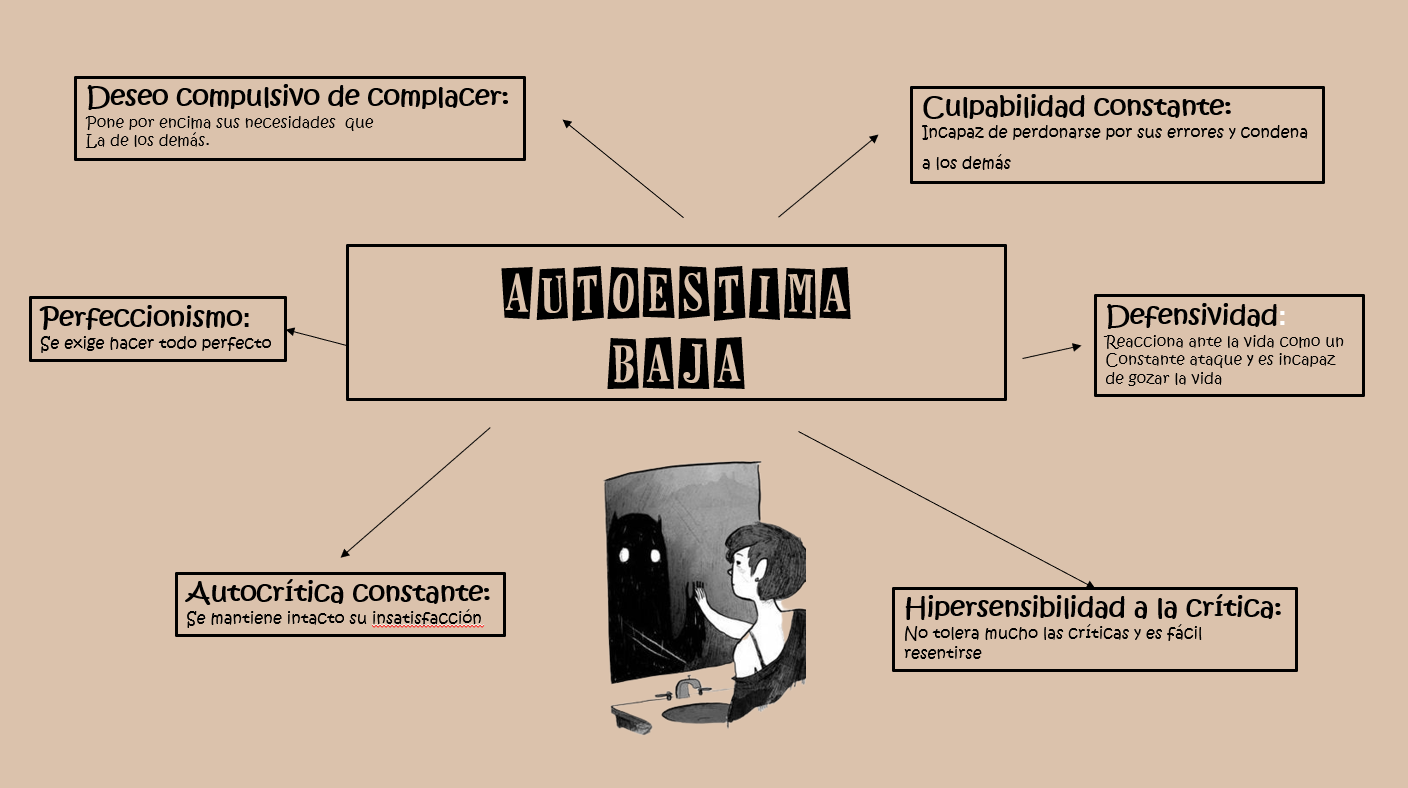 Deseo compulsivo de complacer:
Pone por encima sus necesidades  que
La de los demás.
Culpabilidad constante: 
Incapaz de perdonarse por sus errores y condena
a los demás
Autoestima baja
Defensividad:
Reacciona ante la vida como un 
Constante ataque y es incapaz
de gozar la vida
Perfeccionismo:
Se exige hacer todo perfecto
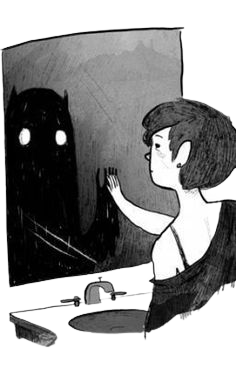 Autocrítica constante:
Se mantiene intacto su insatisfacción
Hipersensibilidad a la crítica:
No tolera mucho las críticas y es fácil 
resentirse
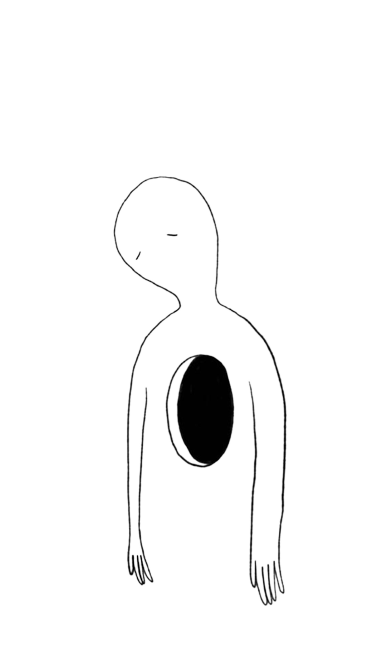 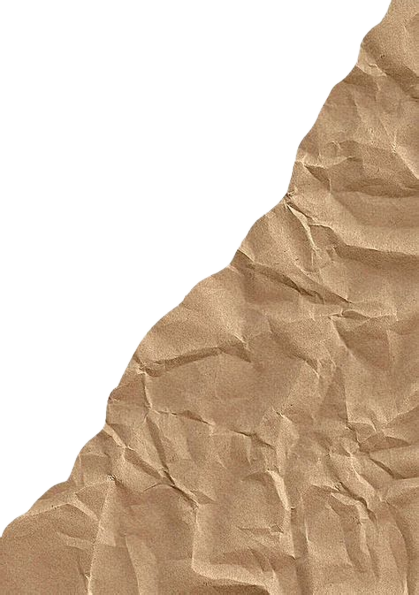 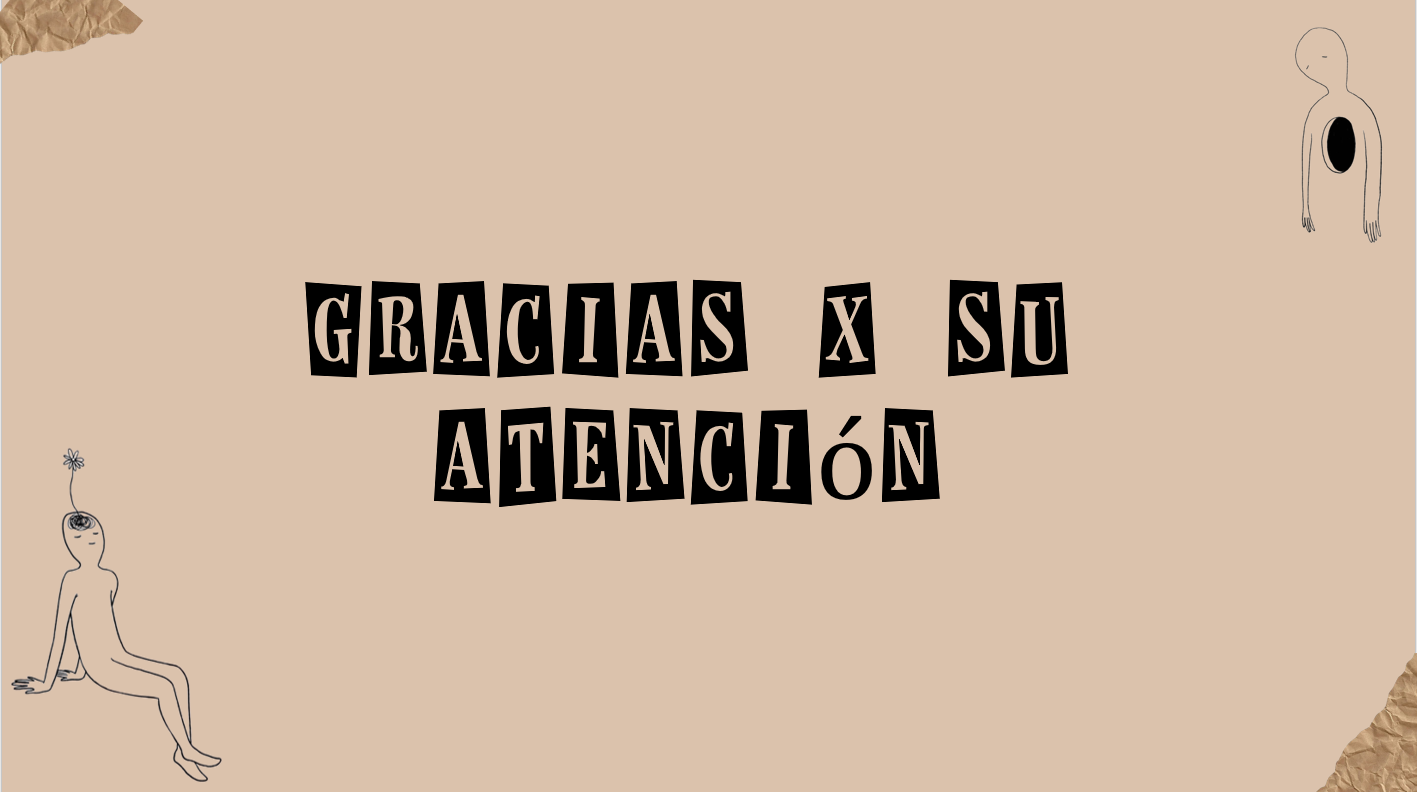 Gracias x su atención
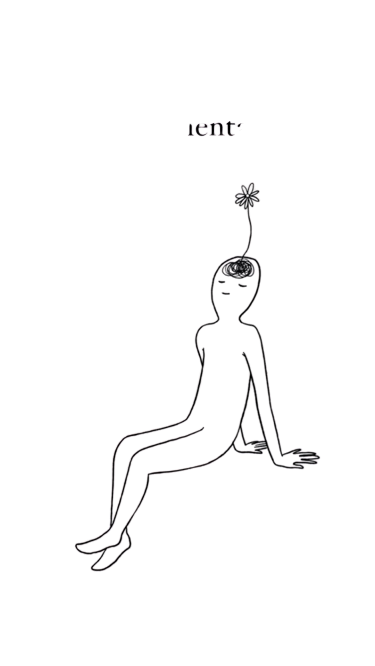 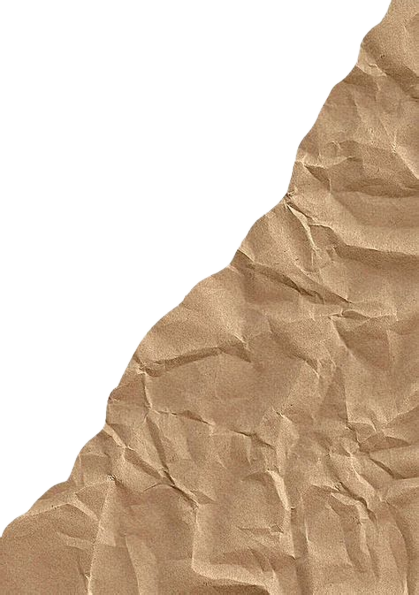